Գրաբարը «Մխիթար Սեբաստացի» կրթահամալիրում
«Գրաբարի իմացության անհրաժեշտությունը մեր օրերում» կլոր սեղան
Արարատյան Հայրապետական թեմ. 2015թ. նոյեմբերի 25
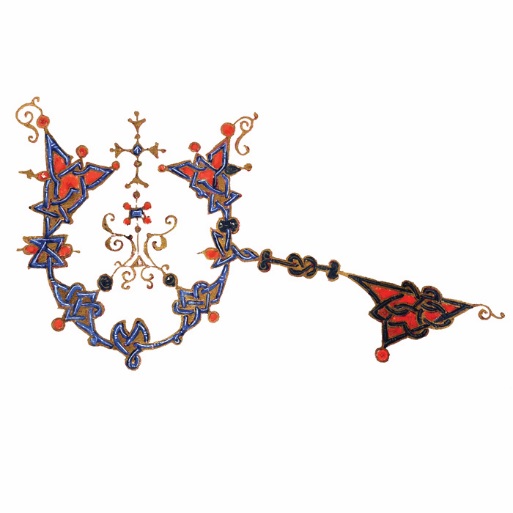 Գրաբարը կրթահամալիրում
Հանրակրթական դասընթաց 5-9-րդ դասարանում («Հայոց լեզվի», «Գրականության» բաղկացուցիչ)
Կրթահամալիրի ուսումնական օրացույցով
Ավագ դպրոցում՝ սովորողի ընտրությամբ դասընթաց
Լրացուցիչ կրթություն
Երաժշտության, արվեստի ծրագրերով
Հանրակրթական դասընթաց 5-9-րդ դասարանում

Ուսումնական նյութերի մեդիատիրույթը՝
Մեդիագրադարանում՝ գրաբարի բաժին
Գրաբարի ընթերցարաններ
Ուսուցիչների բլոգներում գրաբարի էջ
Հասմիկ Թոփչյան
Տաթև Աբրահամյան
Մարգարիտ Հարությունյան
Արևիկ Ներսիսյան
Քրիստինե Շահբազյան
Գողթան երգեր
Առակներ, խրատներ, սաղմոսներ Հին Կտակարանից
Առակներ, հատվածներ Նոր Կտակարանից
Հայ միջնադարյան գրականությունից՝ Գրիգոր Նարեկացի, Վարդան Այգեկցի, Մխիթար Գոշ
Գրաբարի ուսուցման տեսադասեր
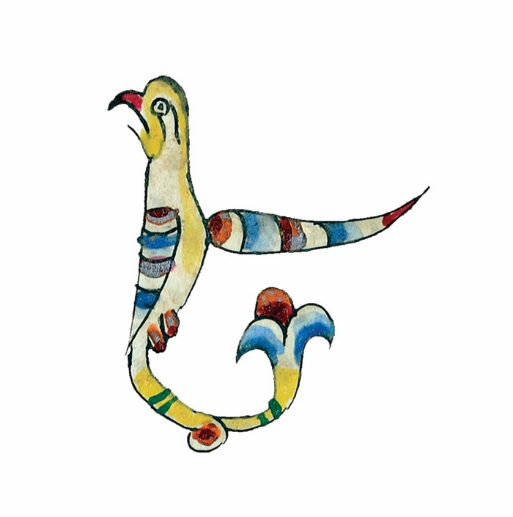 Կրթահամալիրի ուսումնական օրացույց
Գրաբարի օրեր
Թարգմանչաց օր
Թարգմանչական ստուգատես
Հայ Առաքելական եկեղեցու տաղավար տոներ
Սուրբ Ծնունդ, 
Սուրբ Հարություն,
Քրիստոսի Պայծառակերպության, 
Սուրբ Աստվածածնի, 
Սուրբ Խաչի
Գրաբարը երաժշտության ծրագրում
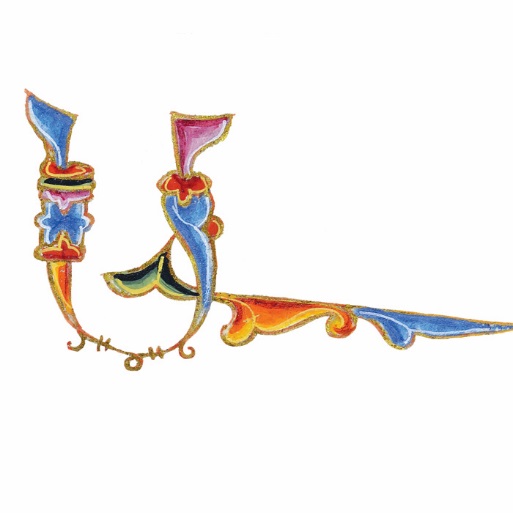 Տերունական աղոթք 
Շարականներ
Միջնադարյան տաղեր

Ունկնդրում, միասնական կատարում տոների, ծեսերի, հավաքների ժամանակ,
առավոտյան ընդհանուր պարապմունքներին, մեդիաուրբաթներին:
«Սեբաստացիներ» երգչախմբերի երգացանկերում՝ 
ուսուցչական
պատանեկան
մանկական
Լրացուցիչ կրթություն
Ամենամսյա ֆլեշմոբում գրաբարից առաջադրանք՝ սկսած 4-րդ դասարանից 
Ուսումնական նախագծեր
Ընտանեկան նախագծեր
Ընդհանուր պարապմունքներ
Օրինակներ՝ 
Արսեն Մինասյան, 4-րդ դասարան
Հրաչյա  Աբգարյան, 4-րդ դասարան
Լուիզա և Դավիթ  Արտենյաններ, 4-րդ դասարան
Միլենա Դանիելյան, 4-րդ դասարան
Արեն Մինասյան, 5-րդ դասարան,
Առցանց դաս «Գրաբարյան ասացվածքներ», 4-5-րդ դասարանցիներ
Լիլիա Սահակյան, 6-րդ դասարան
Էլեն Բաբայան, 6-րդ դասարան
ՕրինակներՀարություն Ասատրյան, «Գողթան երգեր»,7-րդ դասարանԱլեն Առաքելյան, «Աստվածաշնչյան առակներ», 8-րդ դասարան Էլեն Ջանոյան, Մ. Մաշտոց, շարականԱրփի Սահակյան, ընտանեկան ընթերցումներ Ութերորդ դասարանցիներ, գրաբարյան ընթերցումներՄիքայել Կամենդատյան, «Ճառ Վարդանայ Մամիկոնեի», 8-րդ դասարանԱստղիկ Կիրակոսյան, Մ. Մաշտոց, շարականԱննա Մաթևոսյան, 11-րդ դասարան, Առակներ, 1, 2
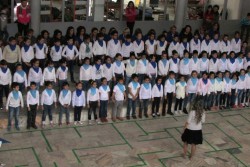 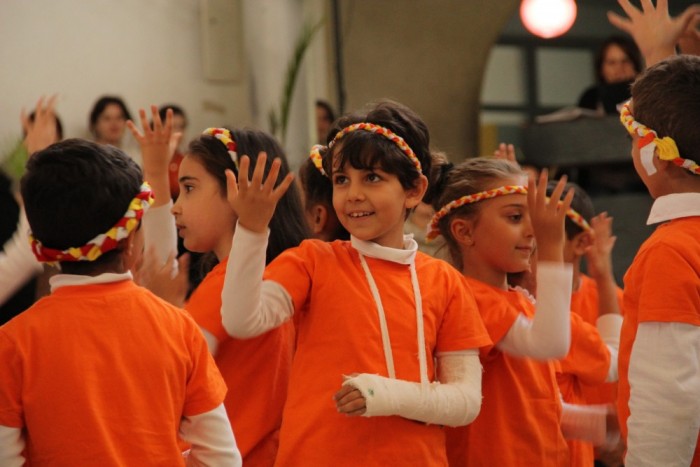 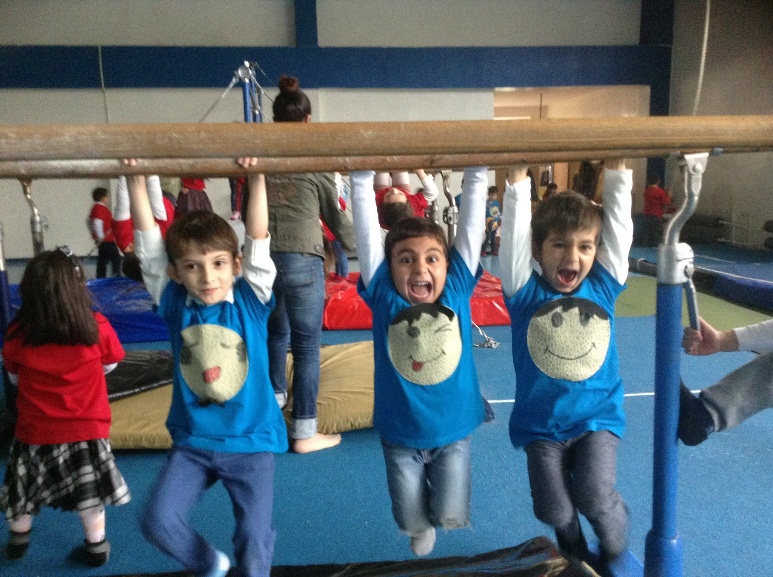 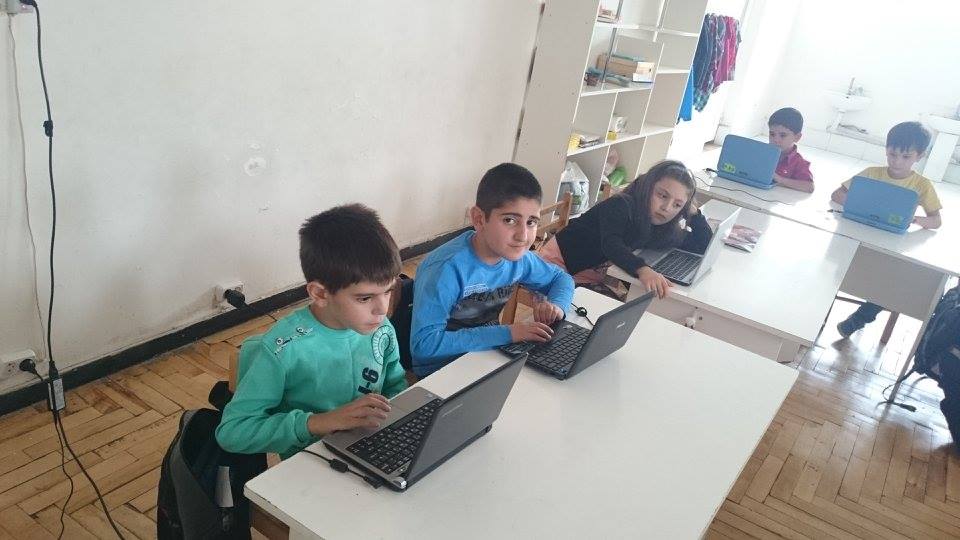 Շնորհակալություն
Հասմիկ Թոփչյան
Արևիկ Ներսիսյան


Երևանի «Մխիթար Սեբաստացի» կրթահամալիր
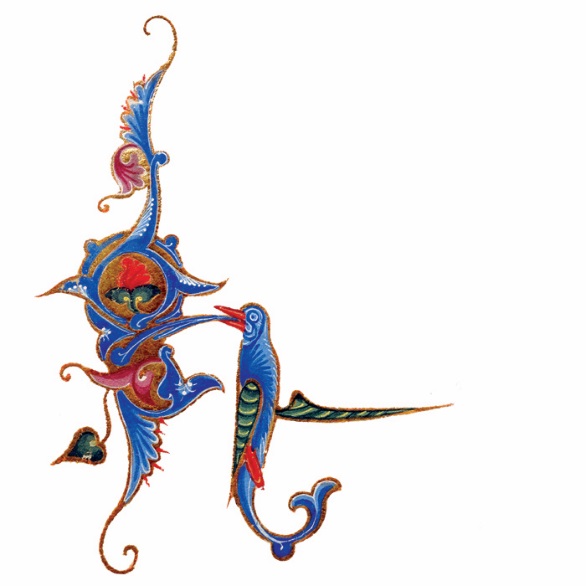